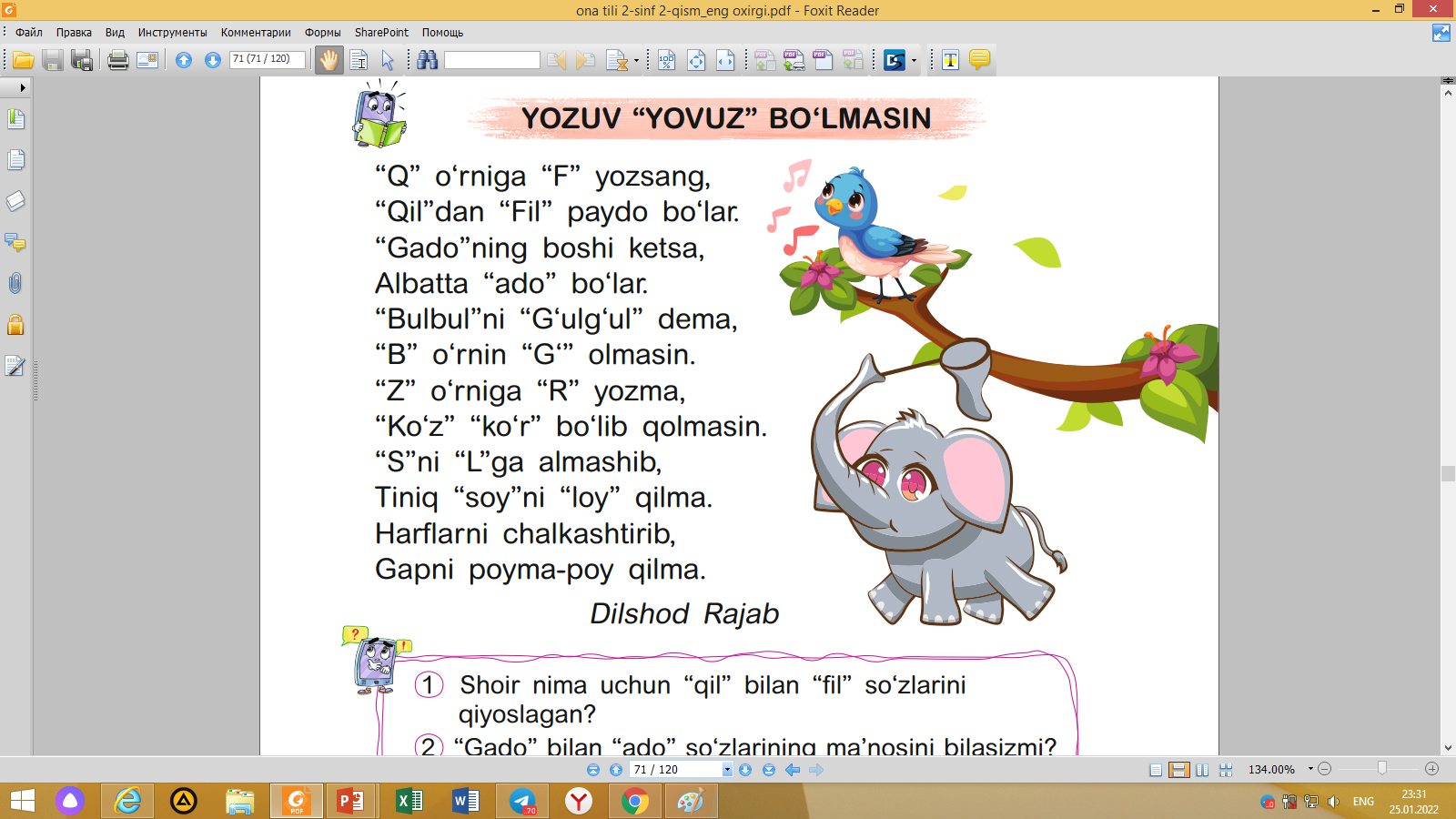 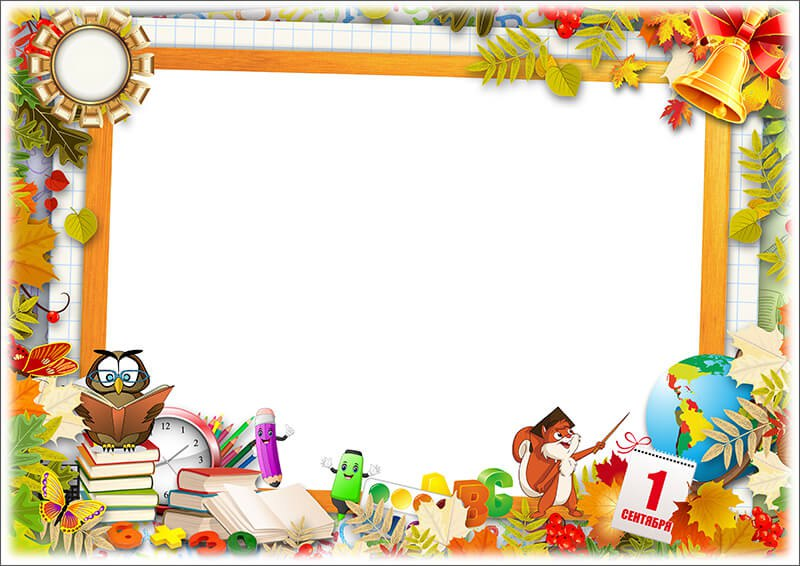 Ona tili va o‘qish savodxonligi
2-sinf
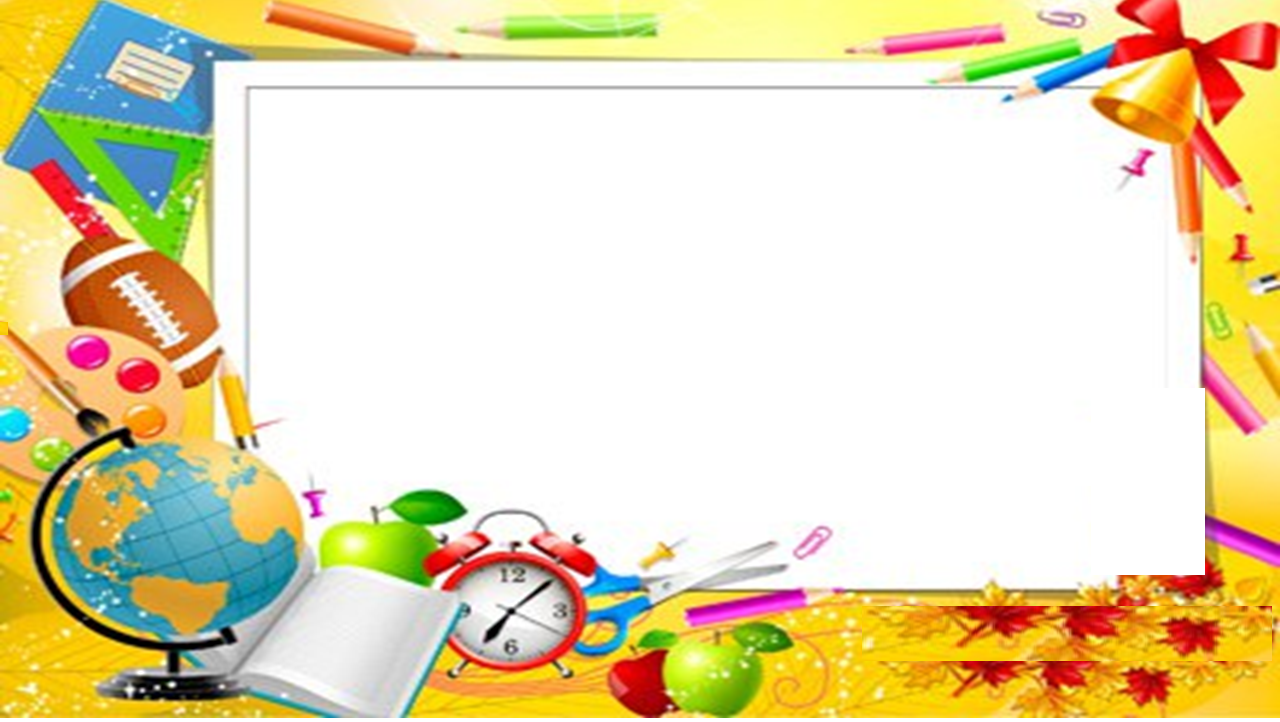 Mavzu:
9-BO‘LIM
 YOZUVNING TARIXI
Yozuv “Yovuz” bo‘lmasin
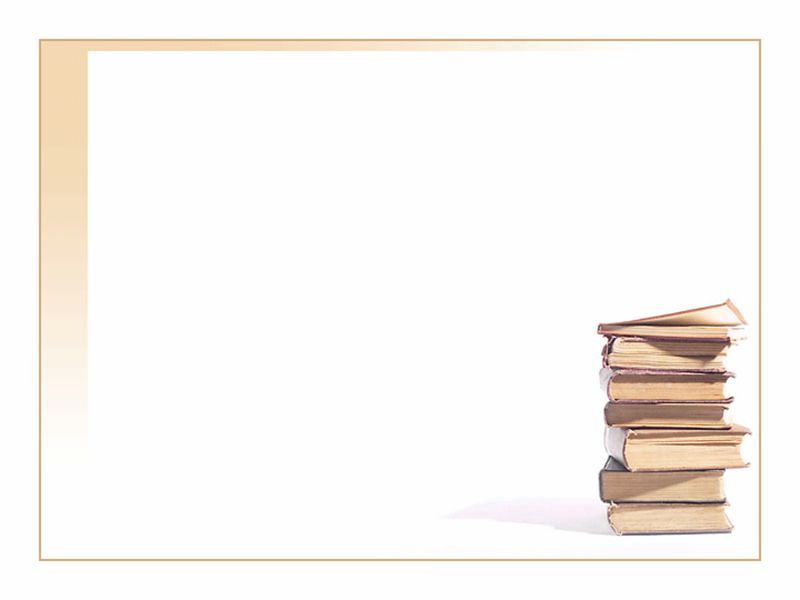 Mustaqil topshiriq:
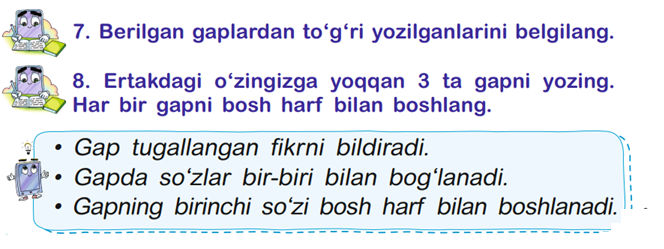 Mustaqil topshiriqni tekshirish:
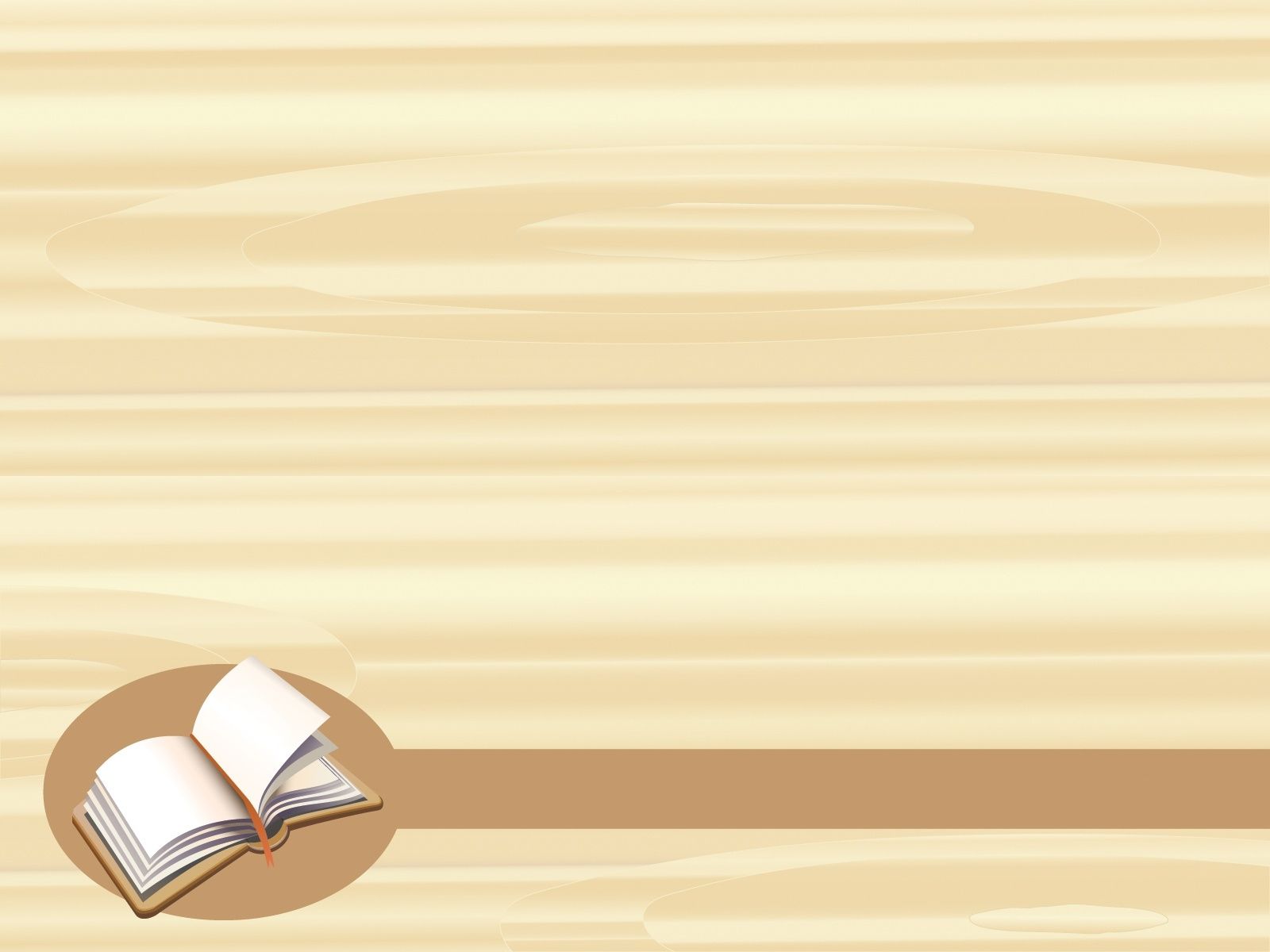 Qavs belgilari kelib, aka-ukalarni oʻrab olibdi. 
Shu payt Toʻrt va Besh raqami qavs ichidagi aka-uka harflarni tutib keltirishibdi.
Aka-uka “o” esa aybiga iqror boʻlib, hammadan kechirim soʻrashibdi.
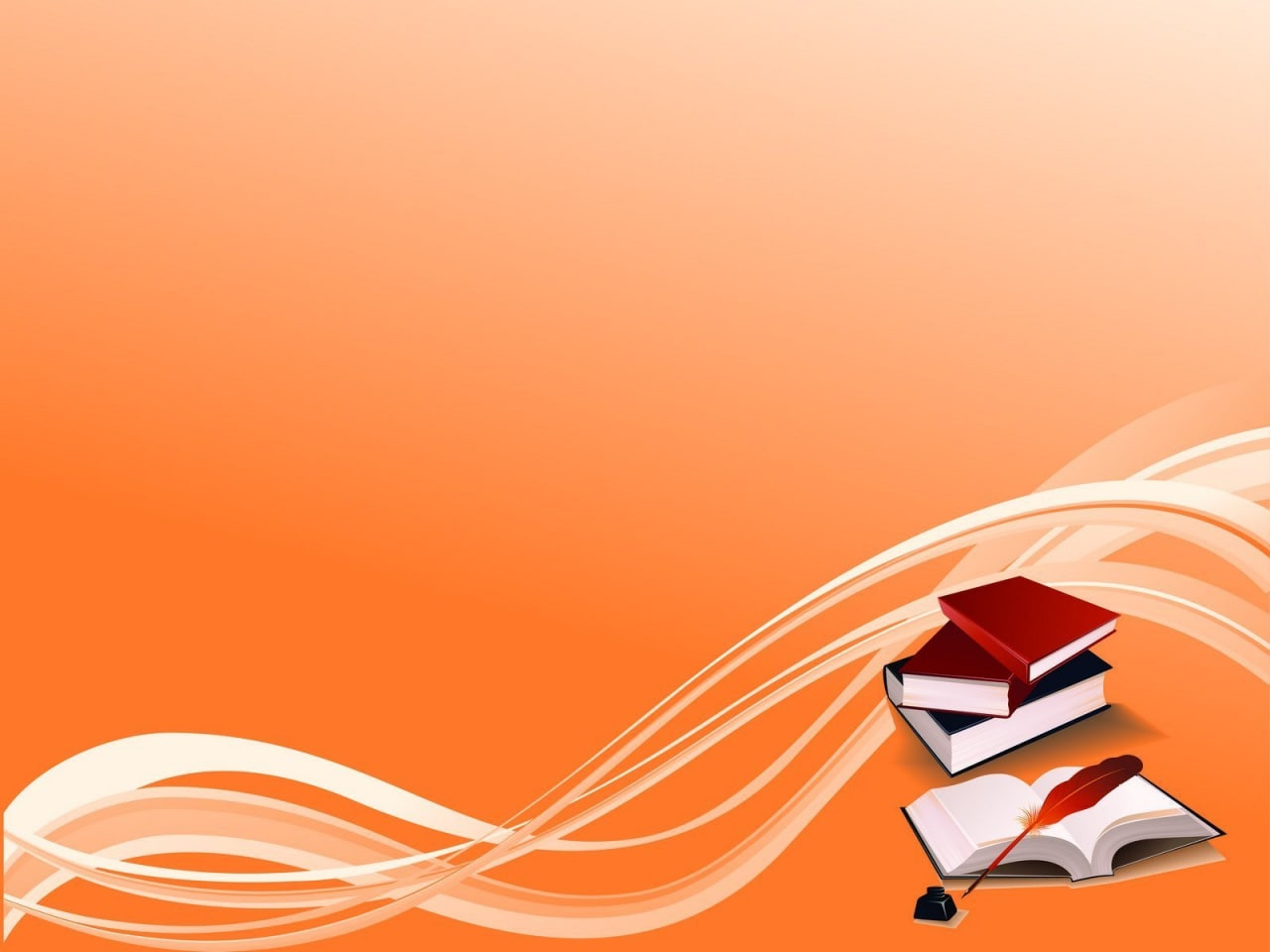 Gap tugallangan fikrni bildiradi.
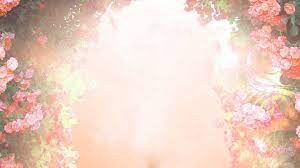 Men
o‘qidim.
qiziqarli
kitob
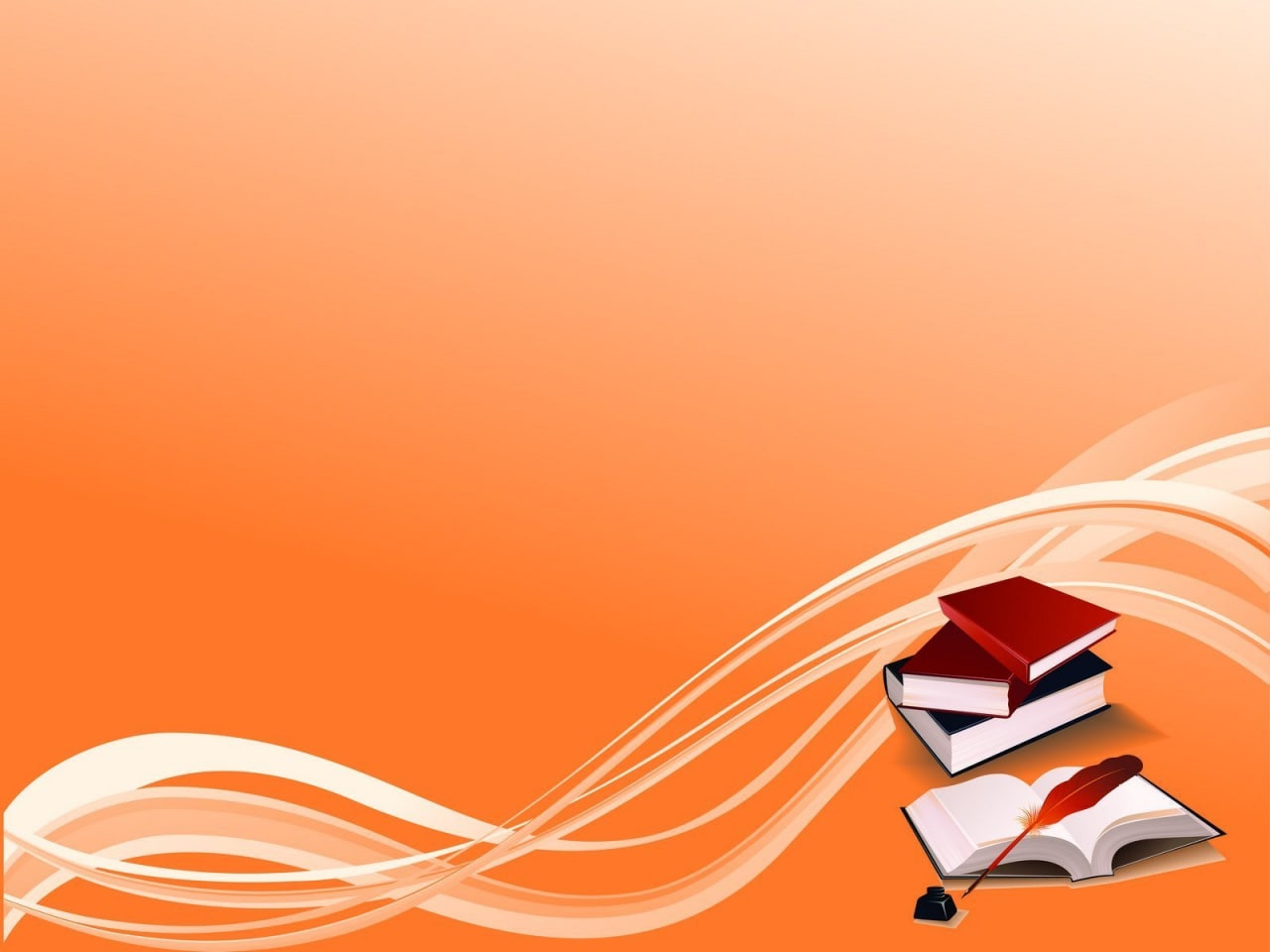 Gaplar so‘zlardan tuziladi. Gapda so‘zlar bir-biri bilan mazmunan bog‘lanadi.
Olma ,choynak ,stol, tulki.
Yovvoyi hayvonlar o‘rmonda yashaydi.
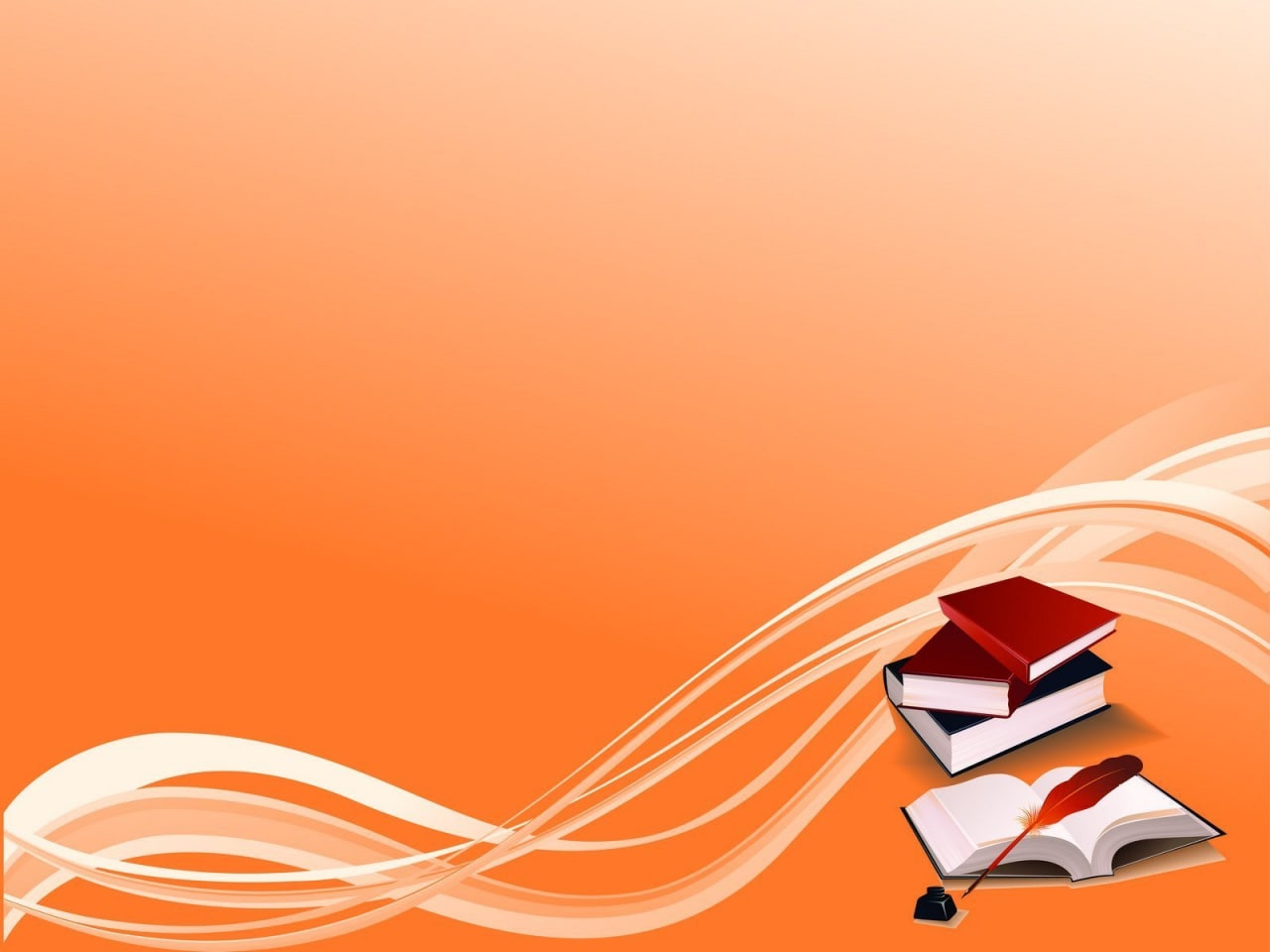 Gapning birinchi so‘zi bosh harf bilan boshlanadi.
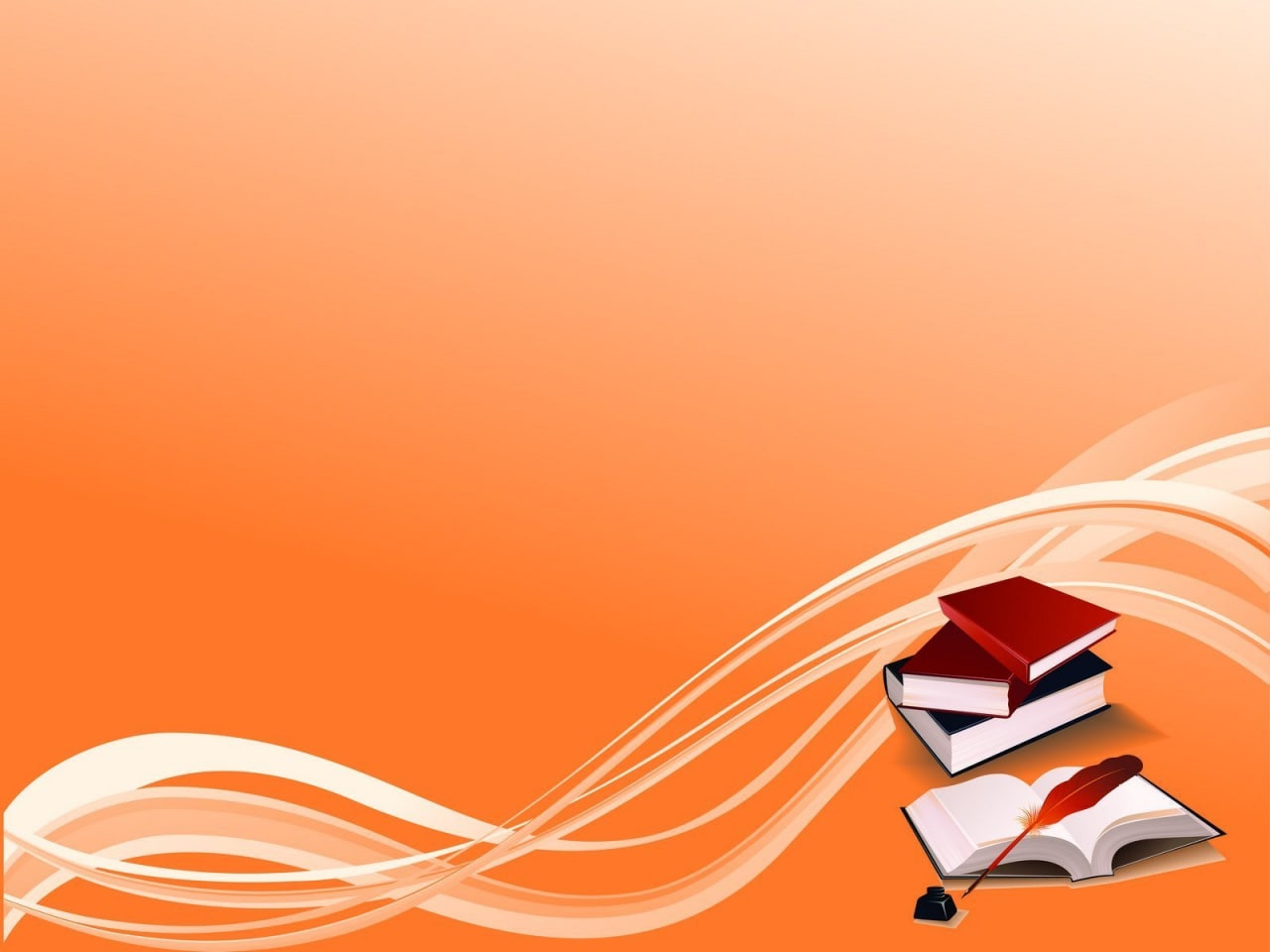 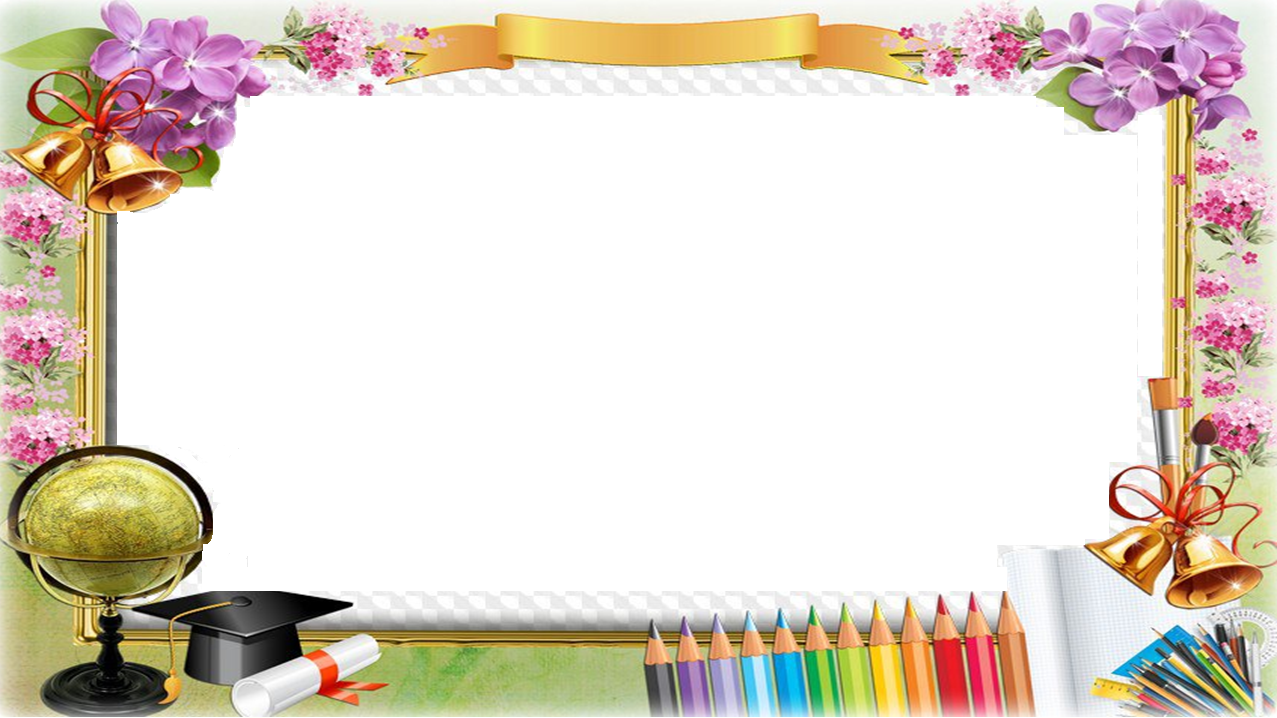 “O‘z o‘rningni top o‘yini”
1. Onamga, men, yumushlarida, 
uy, yordamlashaman.
	2. Bola, odobli, manzur, elga.
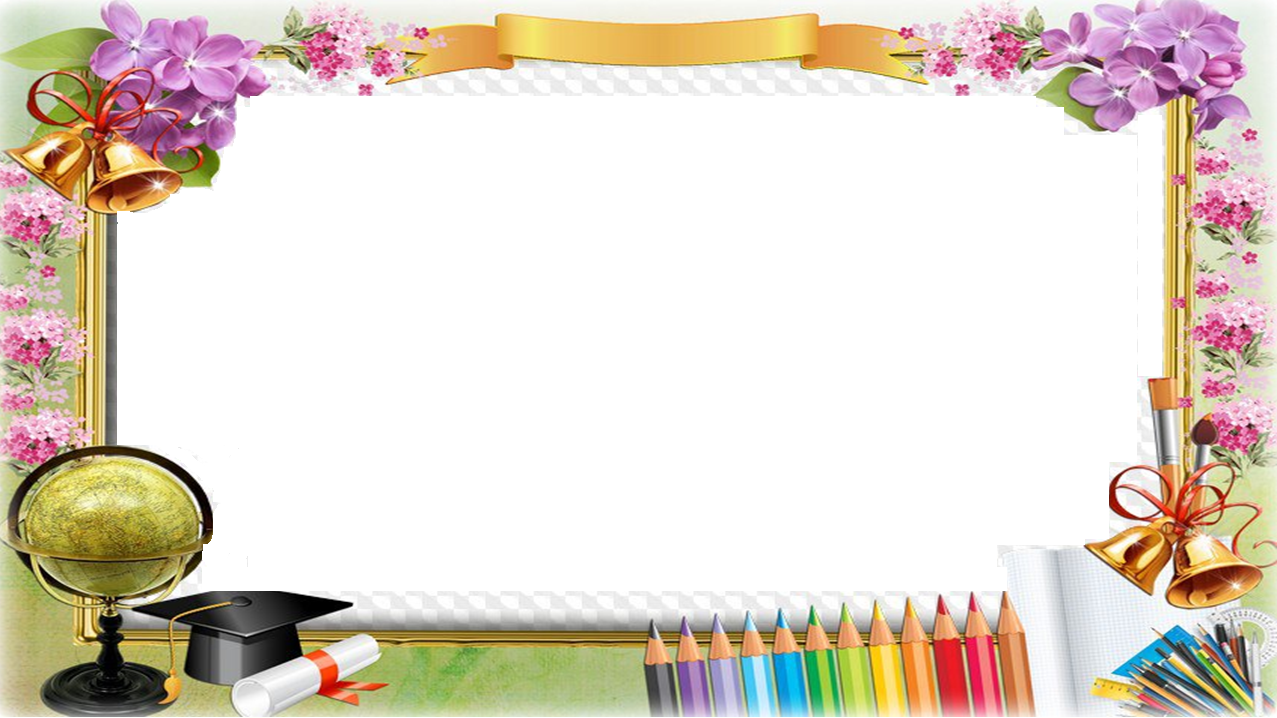 “O‘z o‘rningni top o‘yini”
1. Men onamga uy ishlarida yordamlashaman. 
	2. Odobli bola elga manzur.
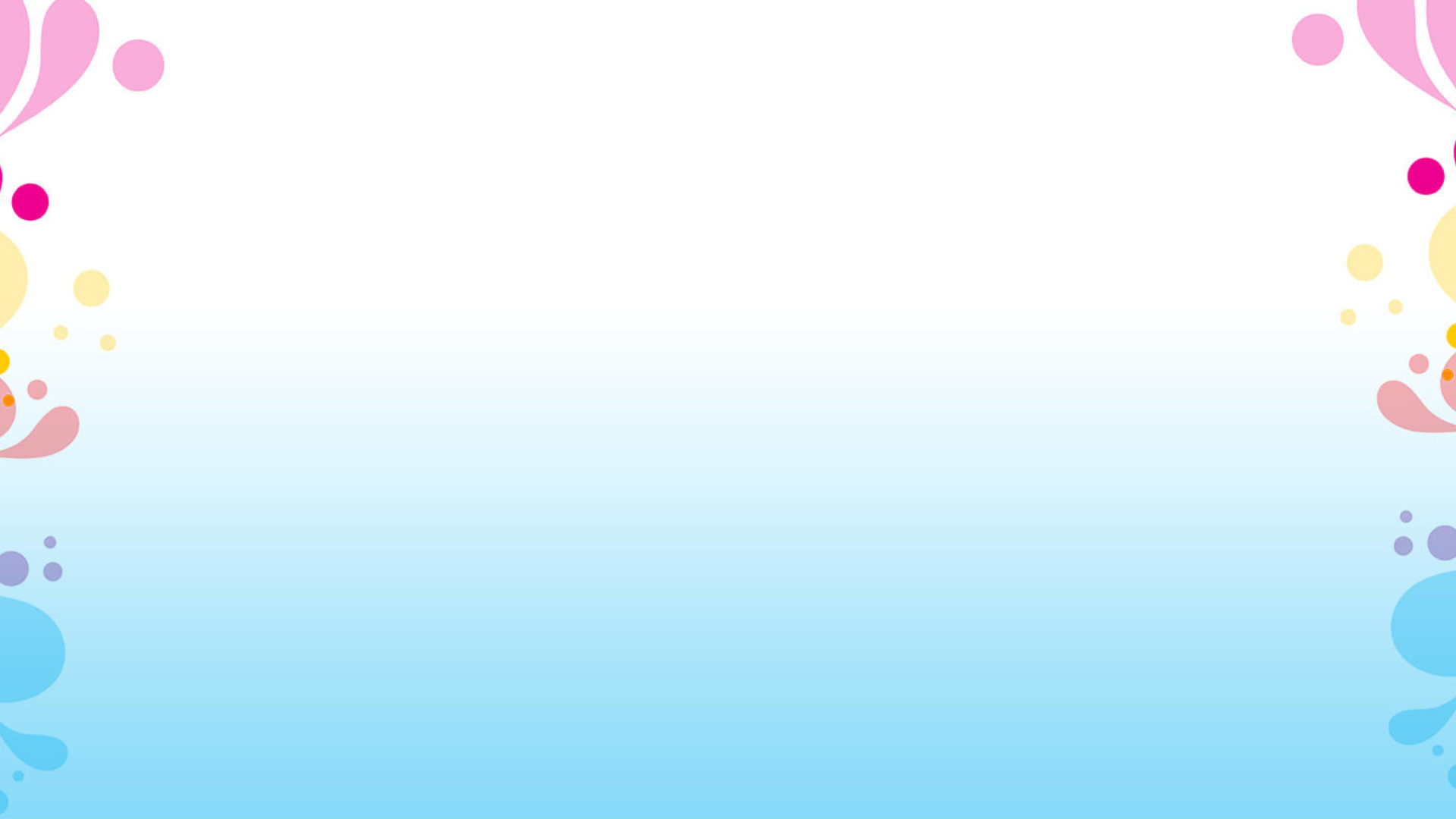 Dilshod Rajab 1964-yilning 7-dekabrida Buxoro viloyatining Shofirkon tumanida ziyoli oilasida tugʻildi. 	
	Ilk sheʼri “Gulxan” jurnalida 1978-yilda bosildi. “Qorqiz sovgʻa keltirdi”, “Otamning 
bogʻi” , “Daryo koʻngil” , “Jilvon oʻgʻloni”, “Alifbo” , “Tanish tovushlar” , “Sukut sarhadi” , “Oʻn oʻrtoq”, “Hamro polvon” , “Poyezdning bolasi” , “Baxshi bola – yaxshi bola”  kabi bolalarga bagʻishlangan kitoblari nashrdan chiqqan.
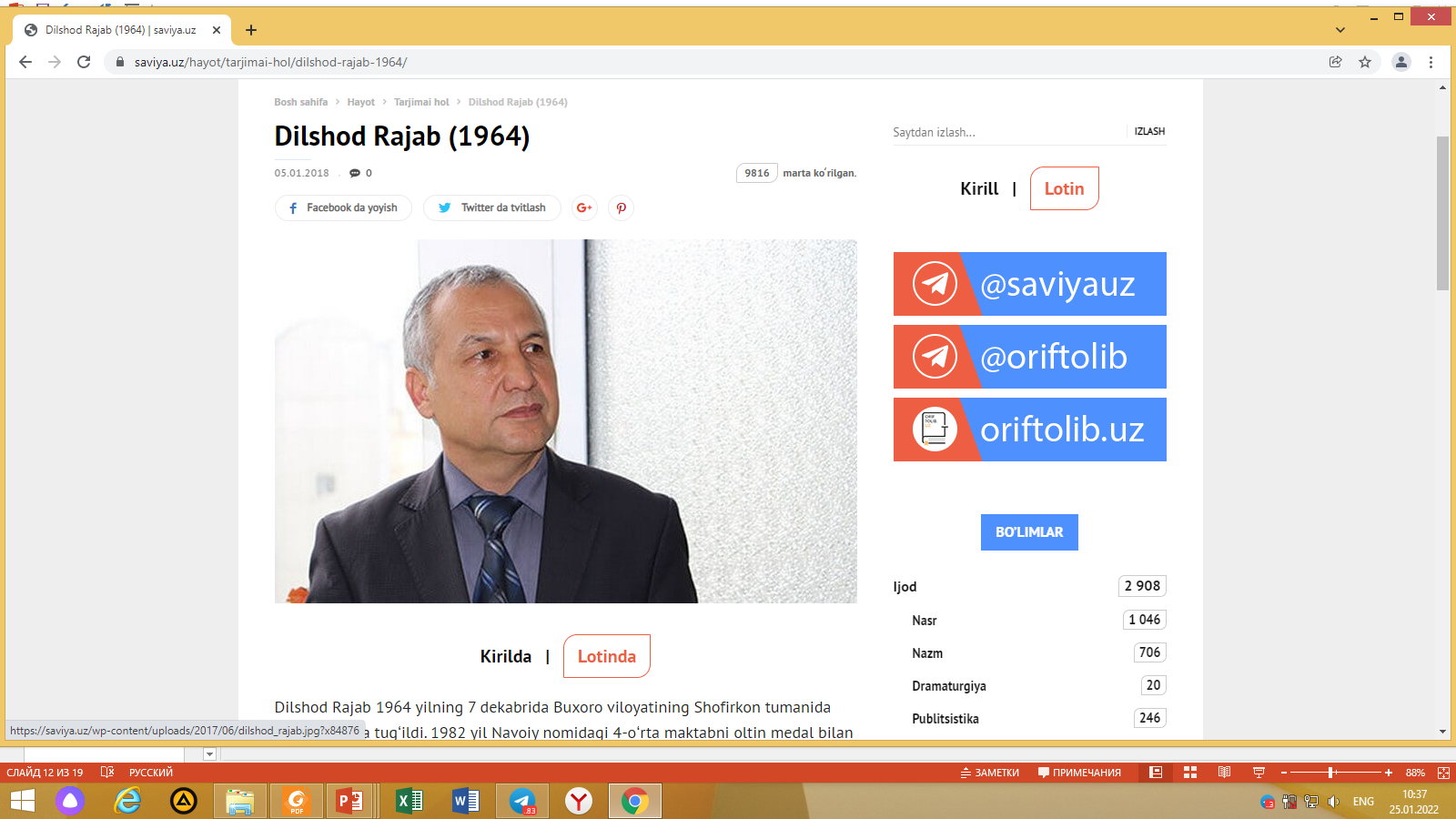 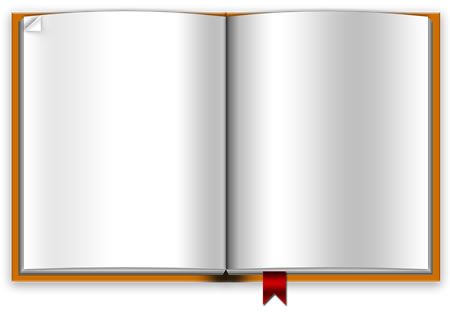 YOZUV “YOVUZ” BO‘LMASIN
“Q” o‘rniga “F” yozsang,“Qil”dan “Fil” paydo bo‘lar.“Gado”ning boshi ketsa,Albatta “ado” bo‘lar.“Bulbul”ni “G‘ulg‘ul” dema,“B” o‘rnin “G‘” olmasin.
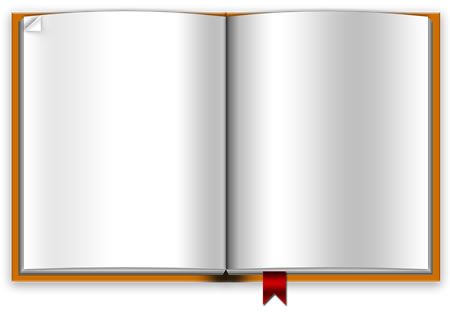 Z” o‘rniga “R” yozma,“Ko‘z” “ko‘r” bo‘lib qolmasin.“S”ni “L”ga almashib,Tiniq “soy”ni “loy” qilma.Harflarni chalkashtirib,Gapni poyma-poy qilma.
“Dilshod Rajab
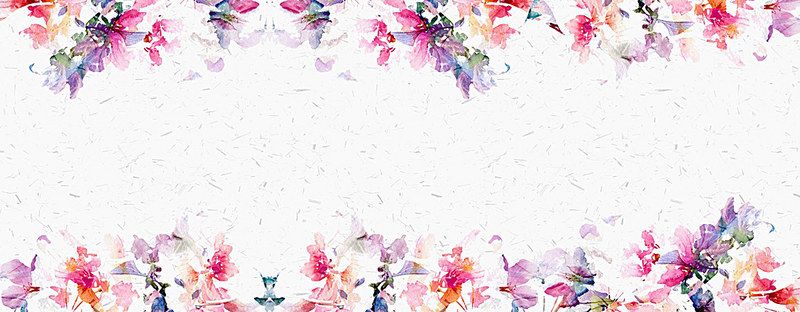 Lug‘at ishi
Qil- Ot va ba’zi boshqa hayvonlar dumi yoki yolining  tolasi
Gado- tilanchilik bilan kun kechiradigan odam
Ado- ish-harakat, voqea- hodisaning oxiri, tugashi
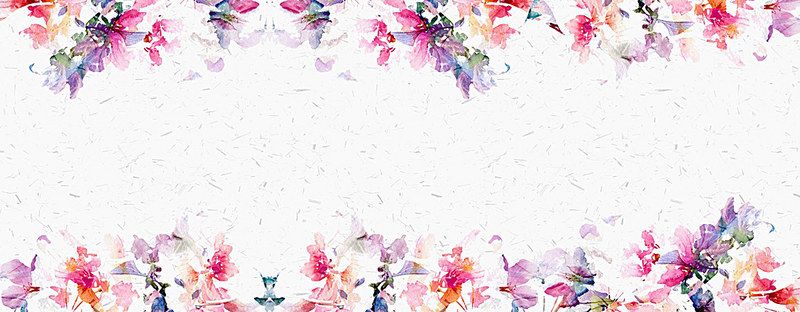 Lug‘at ishi
Soy- ikki adir yoki tog‘ oralig‘idagi  suv yo‘li 
Poyma-poy- bir-biriga mos bo‘lmagan, poyi adashgan
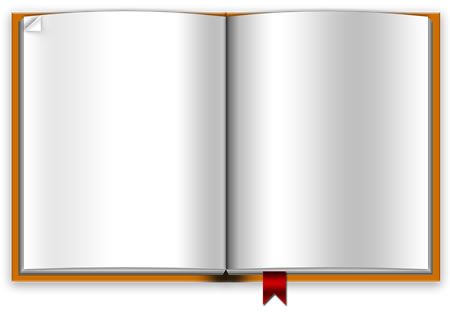 “B” o‘rnin “G‘” olmasin.Z” o‘rniga “R” yozma,
“           ” “ko‘r” bo‘lib qolmasin.
“S”ni “L”ga almashib,
Tiniq “                ”ni “loy” qilma.Harflarni chalkashtirib,Gapni poyma-poy qilma.
YOZUV “YOVUZ” BO‘LMASIN
“Q” o‘rniga “F” yozsang,
“Qil”dan “             ” paydo bo‘lar.
“Gado”ning boshi ketsa,Albatta “ado” bo‘lar.
“              ”ni “G‘ulg‘ul” dema,
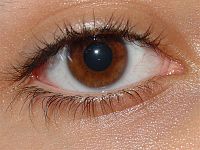 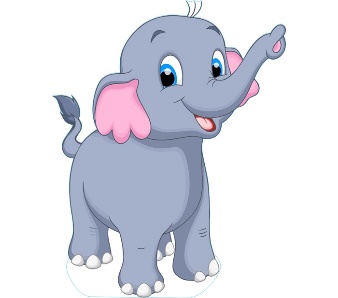 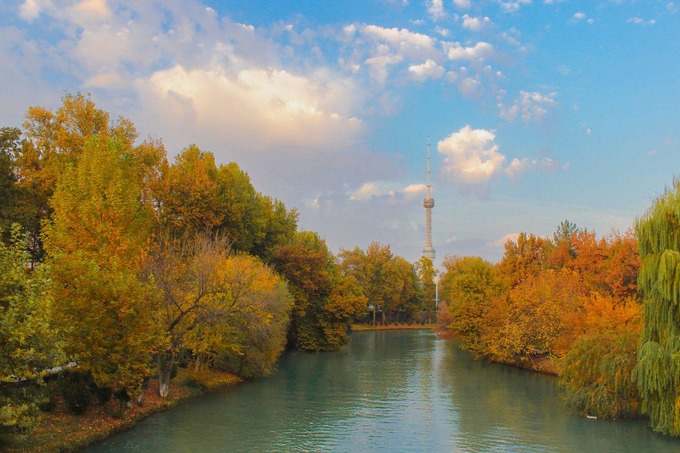 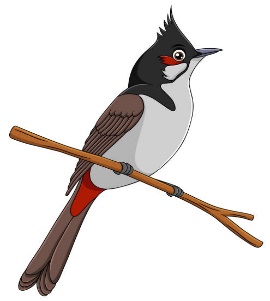 “Dilshod Rajab
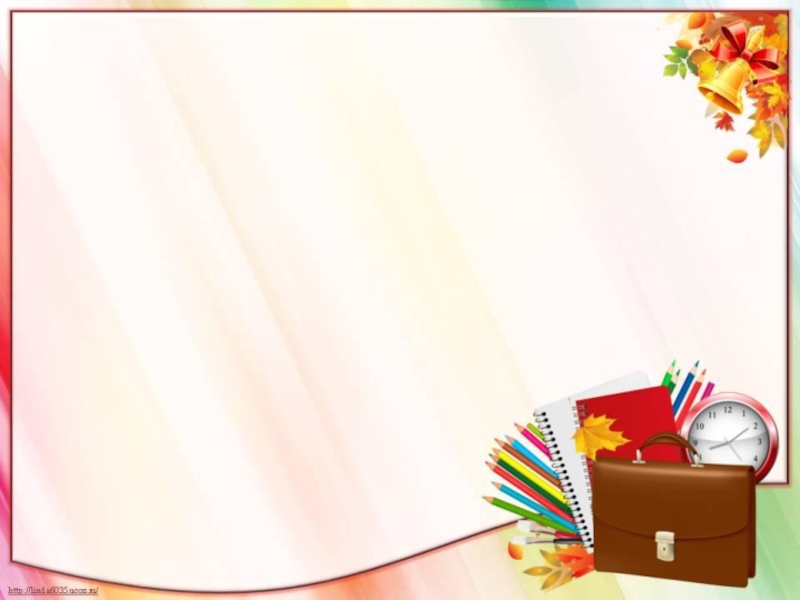 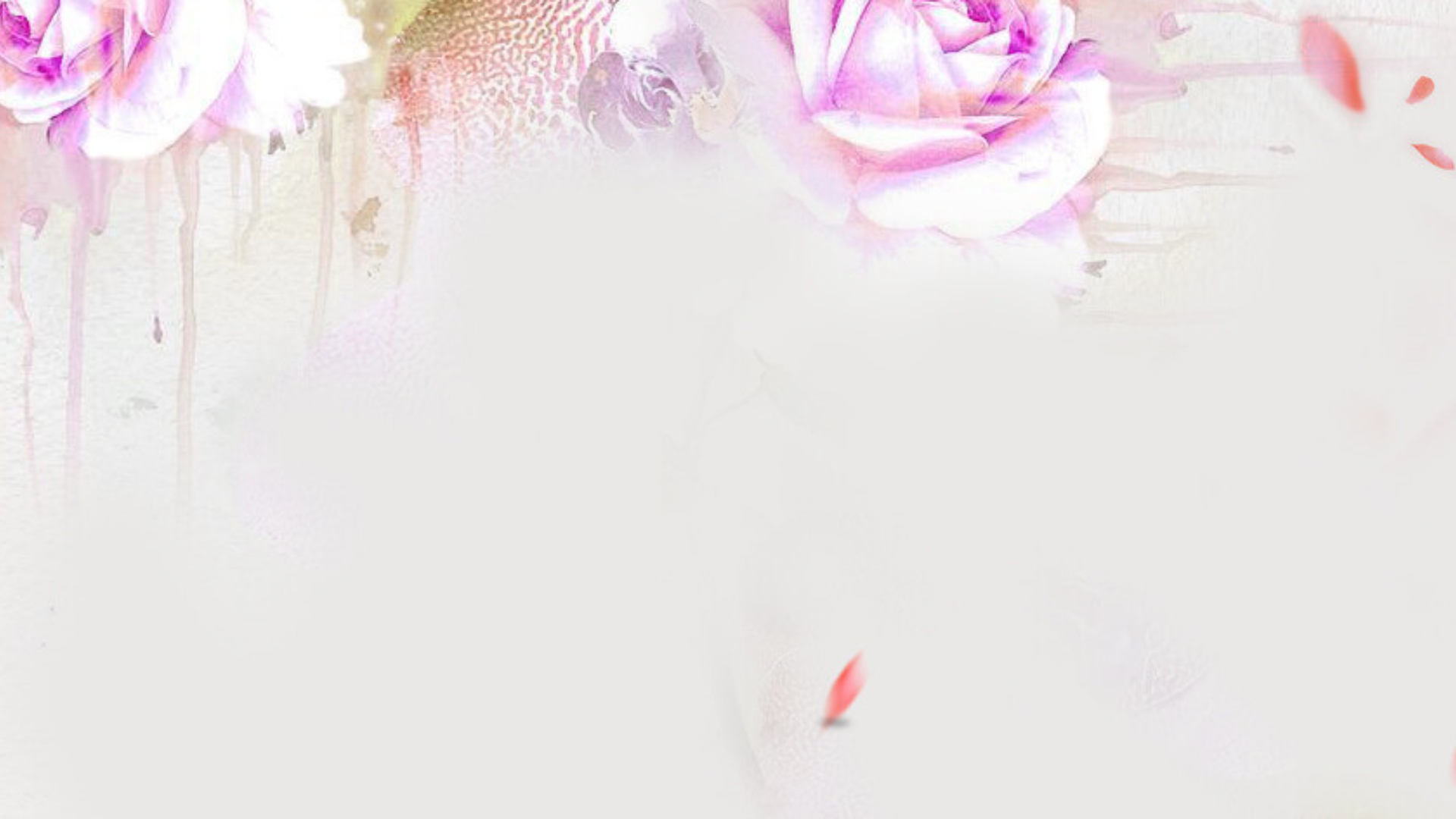 qil - 
ado - 
bulbul -
ko‘z - 
soy -
fil
gado
g‘ulg‘ul
ko‘r
loy
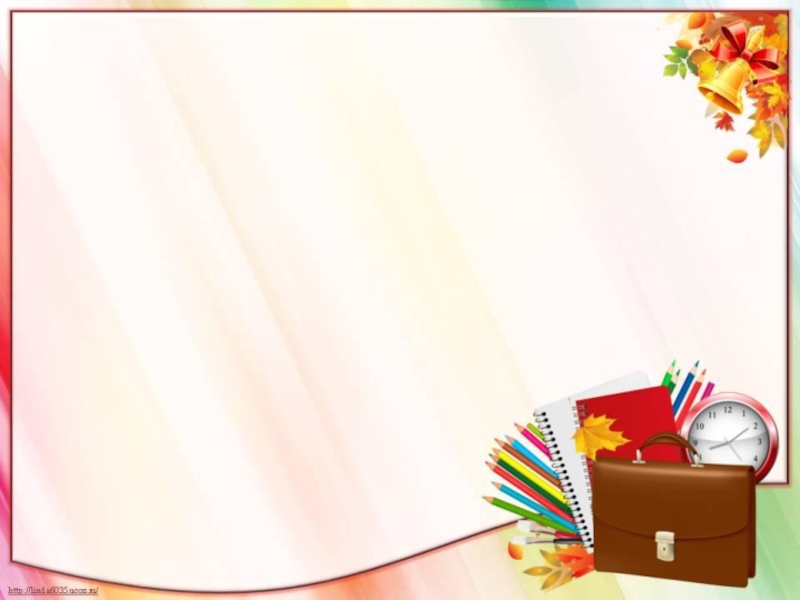 Mustaqil topshiriq:
She’rni yod oling.
Bitta harf bilan
 farqlanadigan 
so‘zlarga misol keltiring.
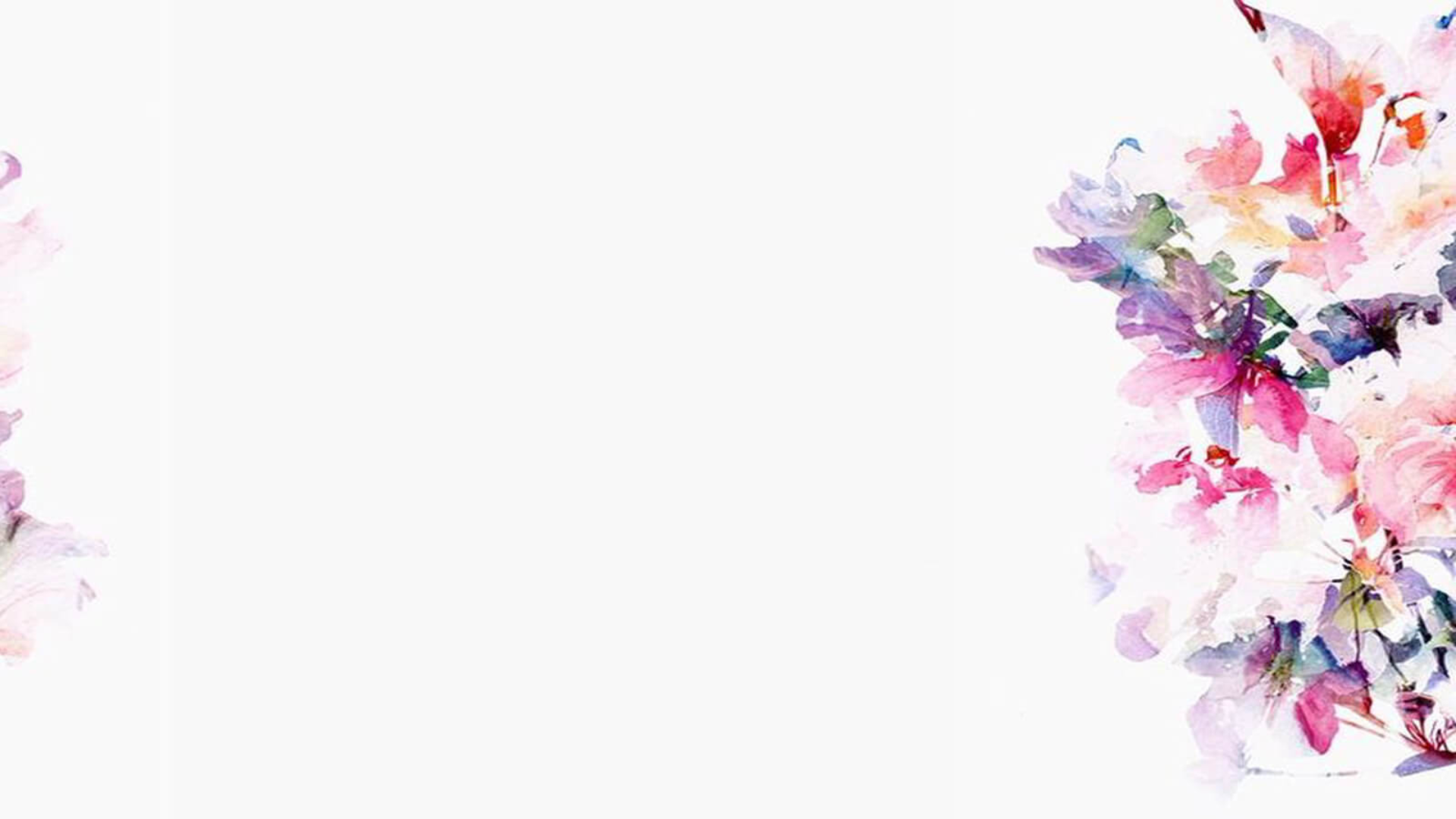 E’TIBORINGIZ UCHUN RAHMAT!